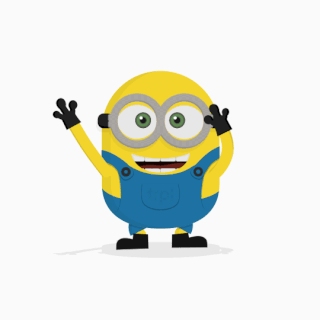 أهلًا وسهلًا بكم
في الفصل الجديد
مادة اللغة العربية
الوقاية من فايروس كورونا
الإجراءات الاحترازية لحماية نفسك وعائلتك من فايروس كورونا
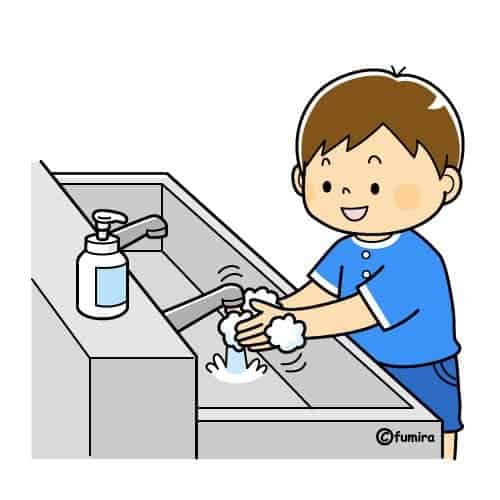 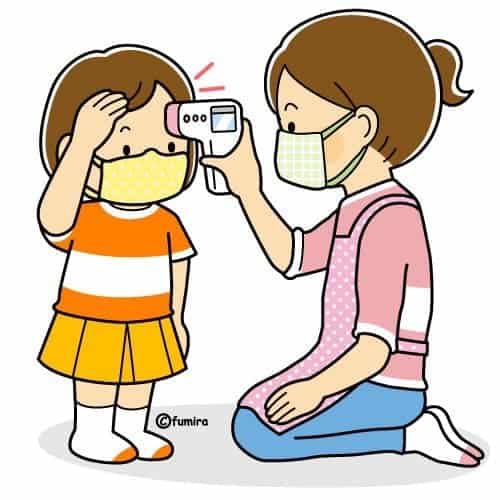 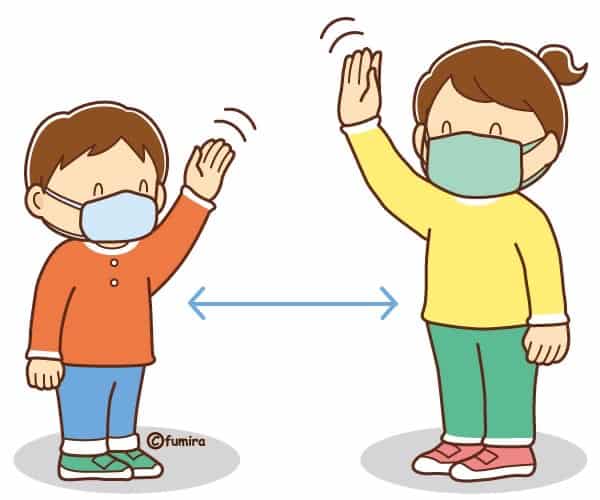 البقاء بالمنزل عند الشعور بالتعب وأخبر الطبيب
أغسلُ يدي بالماء والصابون باستمرار.
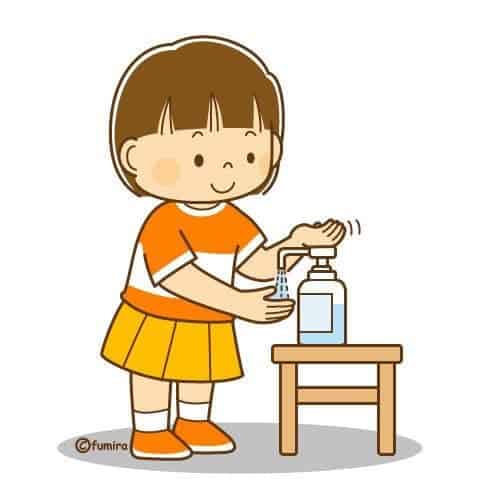 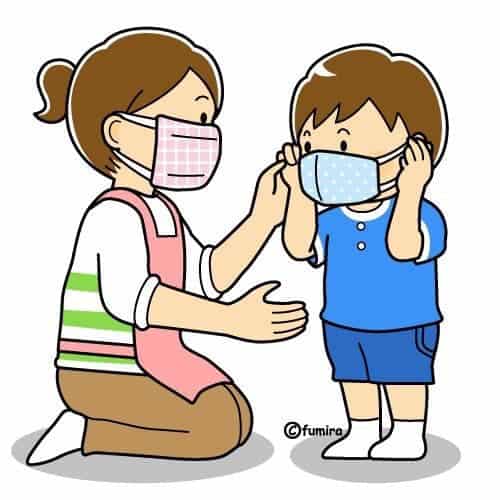 أحافظُ على وجود مسافة كافية بيني وبين أصدقائي وأمتنع عن المصافحة والعناق.
أعقم يدي بالمعقمِ عند لمس أي سطح.
أرتدي الكمامة عند الخروج من المنزل
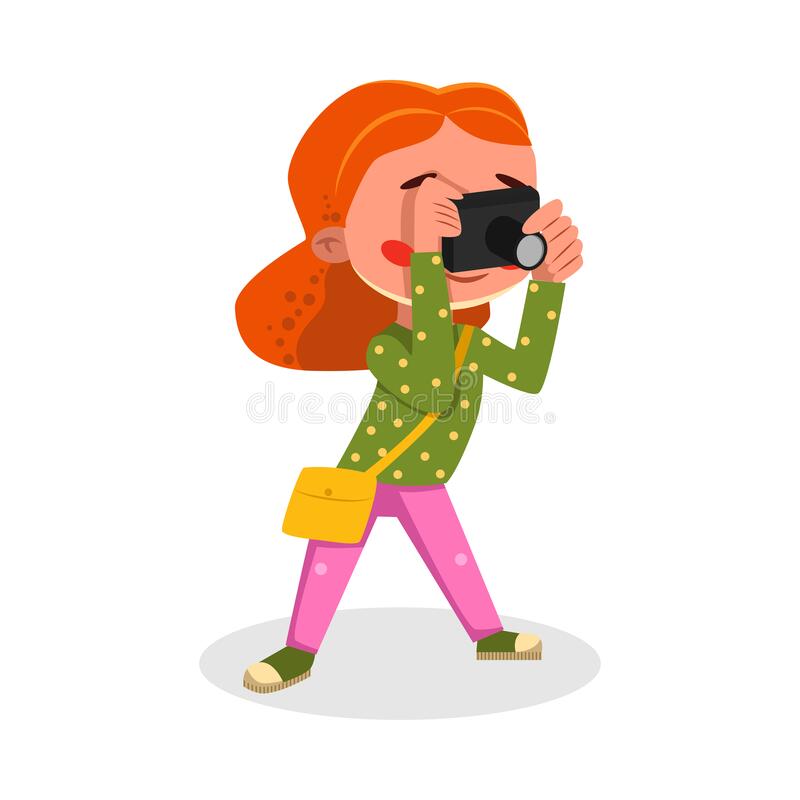 من يريد أن يكون مصور لأصدقائنا  التنوين ؟
ٍ
ٌ
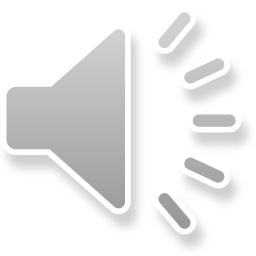 ً
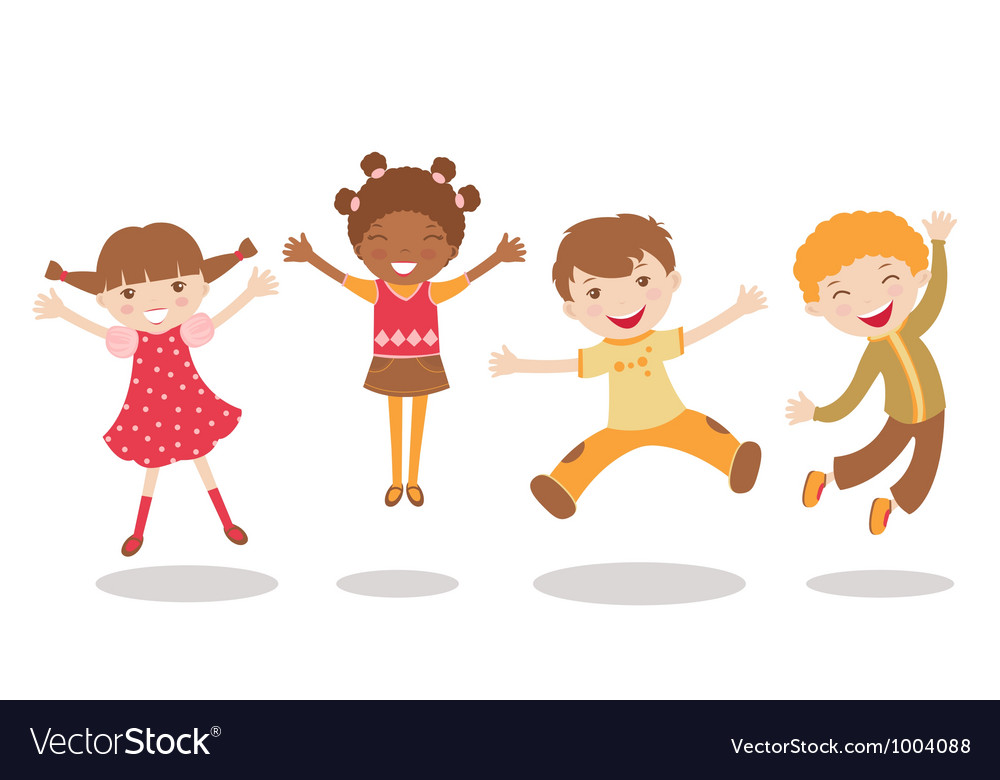 اليوم : 	الاثنين 					التاريخ: 3/1/2022		مادة اللغة العربية
عنوان الدرس:مراجعة لدرس التنوين
الصف الثاني
نواتج التعلم
أنْ يَميز الْمُتَعَلِّمُ الْكَلِمات الْمُنتهية بأنْواعِ التَّنوين.
أنْ يَكْتُبَ الْمُتَعَلِّم كَلِماتٍ تتكَوَّنُ مِنْ (3 – 6 ) حُروفٍ، مُكْتَسَبة مِنْ مُحيطِهِ اللُّغَويّ.
أن يعبر الْمُتَعلّم عَن أهْمية التّنوين في الّلغةِ الْعَربيةِ.
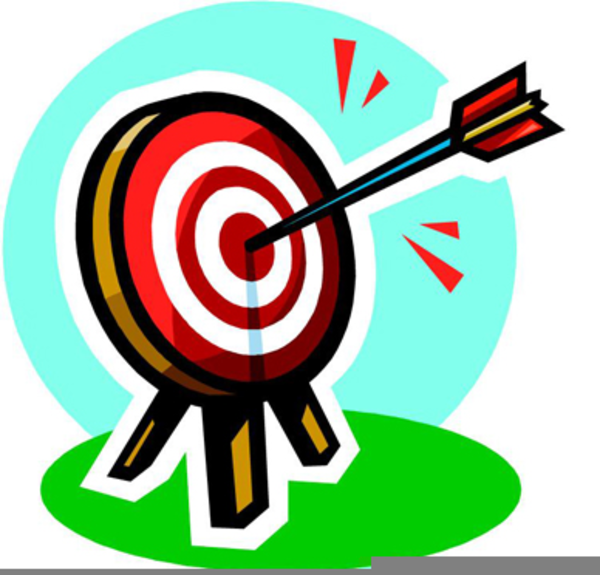 التنوين
نونٌ ساكنةٌ تلحق آخر الكلمةِ لفظًا لا كتابةً
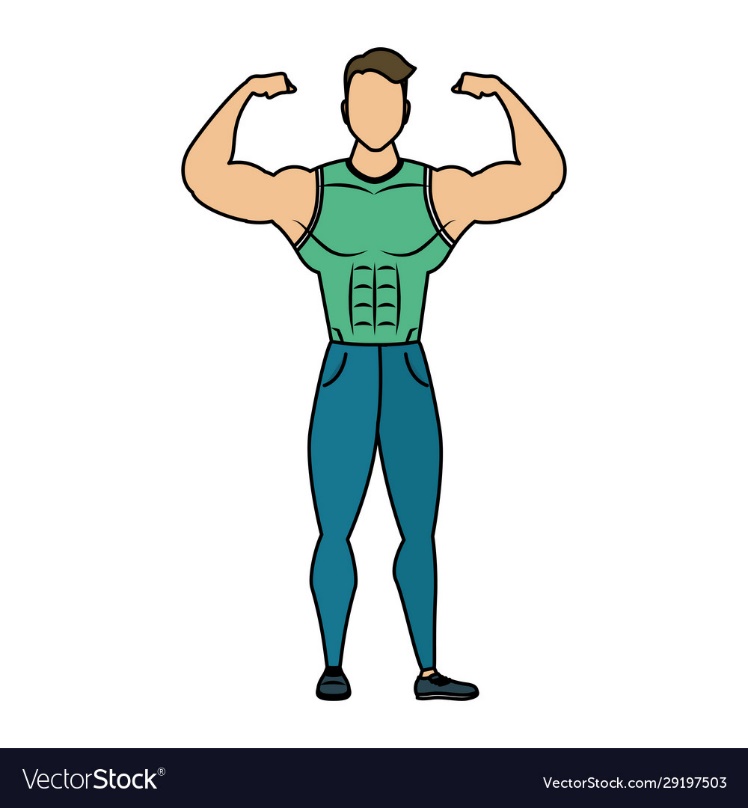 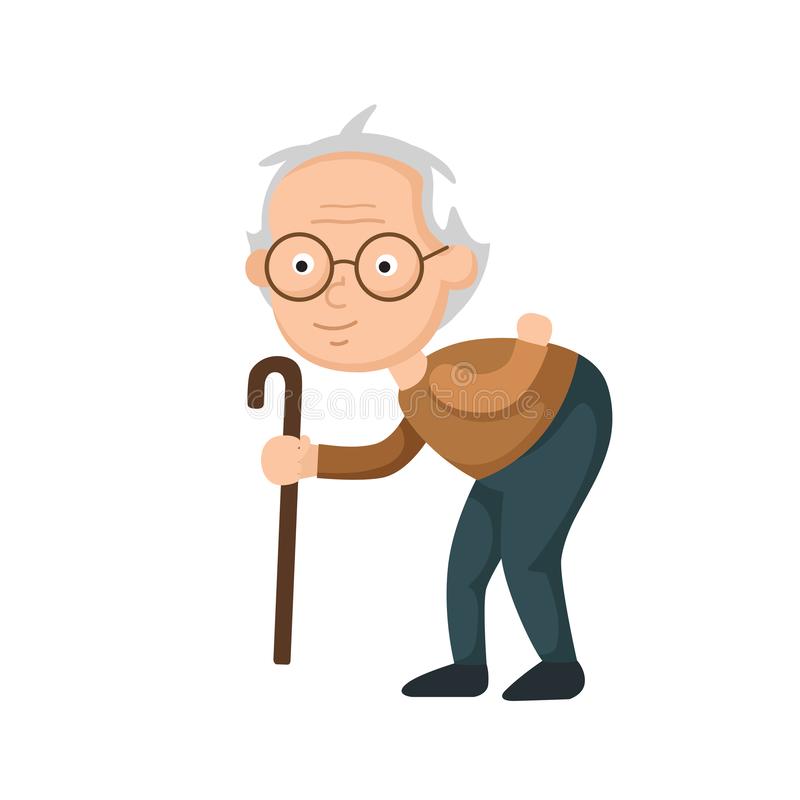 منزلٍ
يومًا
كرةٌ
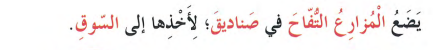 القاعدة النحوية لتنوين الفتح :
الهمزة
التاء  الْمربوطة
حَقيبَةً
كُرَةً
سَيّارَةً
طاوِلَةً
سَماءً
أَجْزاءً
مَساءً
نِساءً
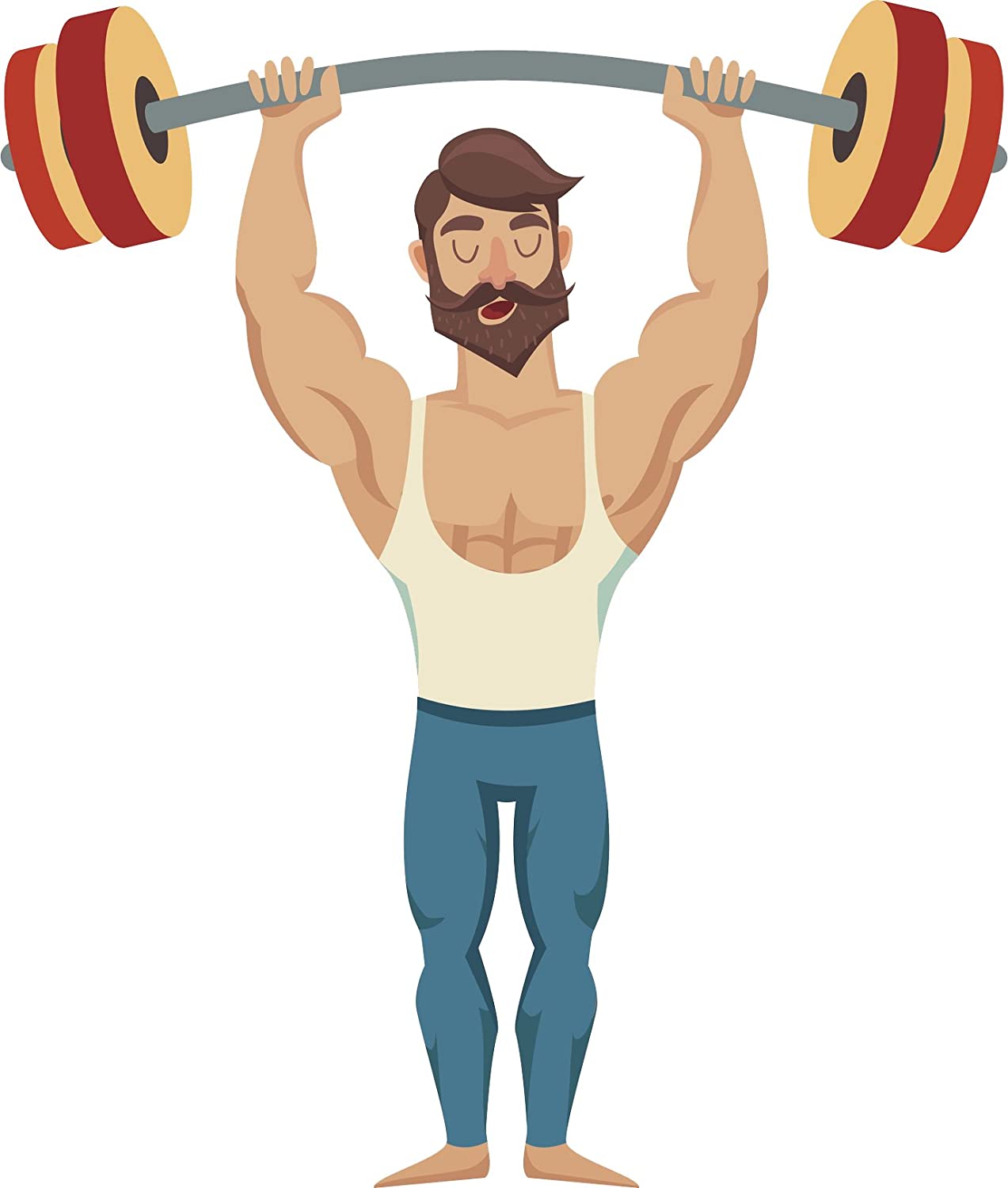 فكر معي يا صغيري واختر الإجابة الصحيحة :
دُمْيَةً
1- اشْتَرَتْ أُخْتي...................
( دُمْيَتَنْ ، دُمْيَةً )
كِتابًا
2- قَرَأَ عادِلُ...................... .
( كِتابًا ، كِتابَنْ )
عَصيرًا
( عَصيرَنْ ، عَصيرًا )
3- شَرِبَ ماجِدُ.................... .
قِدْرٍ
( قِدْرٍ ، قِدْرن )
4- طَبَخَتْ أُمّي عَلى............... .
فاطِمَةٌ
( فاطِمَةٌ ، فاطِمَتن )
5- جاءَتْ............... مِنَ الْحَفلة.
اقرأ قراءةً صحيحةً وَألاحظ الفرق:
قَلِمٍ
قَلَمٌ
قَلَمًا
مُسابَقَةٍ
مُسابَقَةً
مُسابَقَةٌ
مُراسِلٍ
مُراسِلًا
مُراسِلٌ
صادِقٍ
صادِقًا
صادِقٌ
نُسْخَةٍ
نُسْخَةً
نُسْخًةٌ
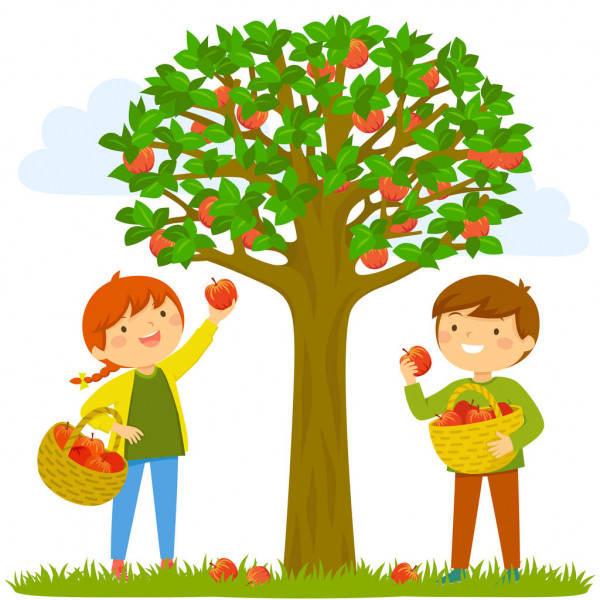 ما رأيكم يا  أصدقائي أن نحصدَ التفاح ؟
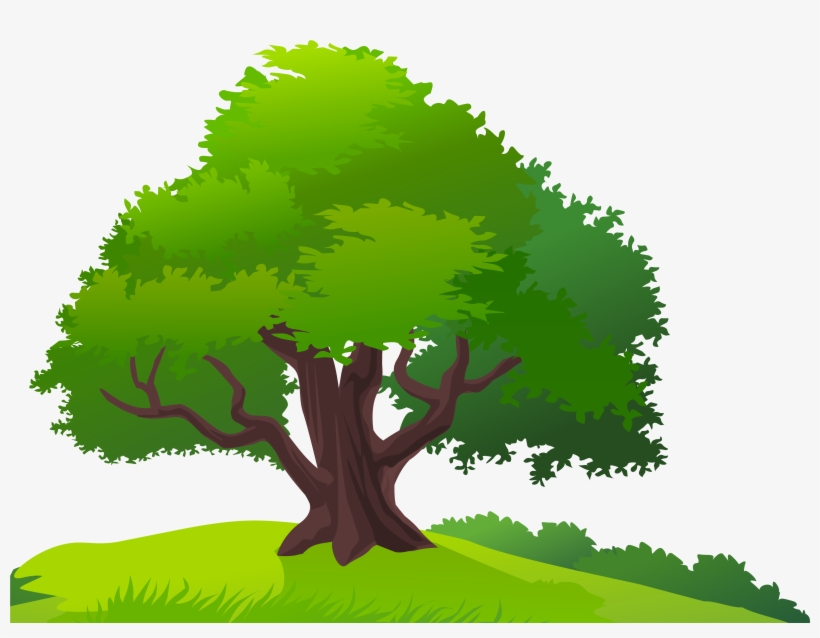 اختر التفاحة التي  تحمل كلمات مختومة بتنوين الفتح
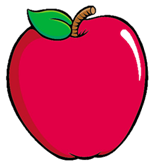 قَلَمًا
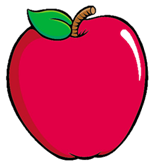 جزاءً
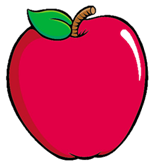 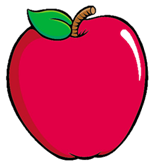 رجاءٌ
عَبِيْرٌ
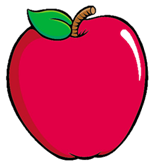 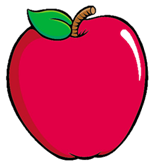 عسلًا
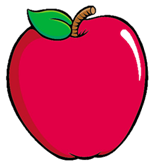 ولدًا
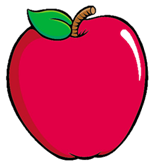 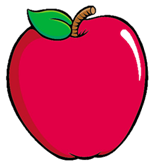 سماءٍ
أسدٍ
عِنبٍ
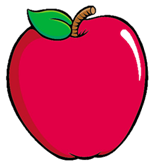 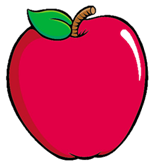 لبنٌ
نبأٌ
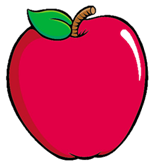 مكتبٍ
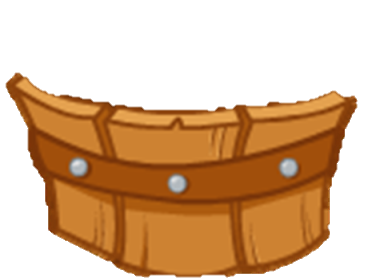 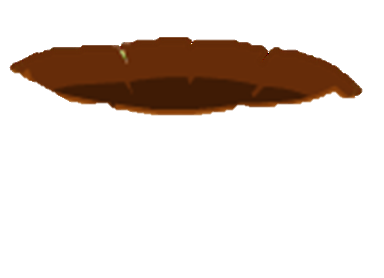 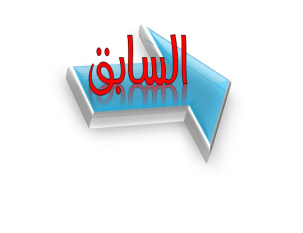 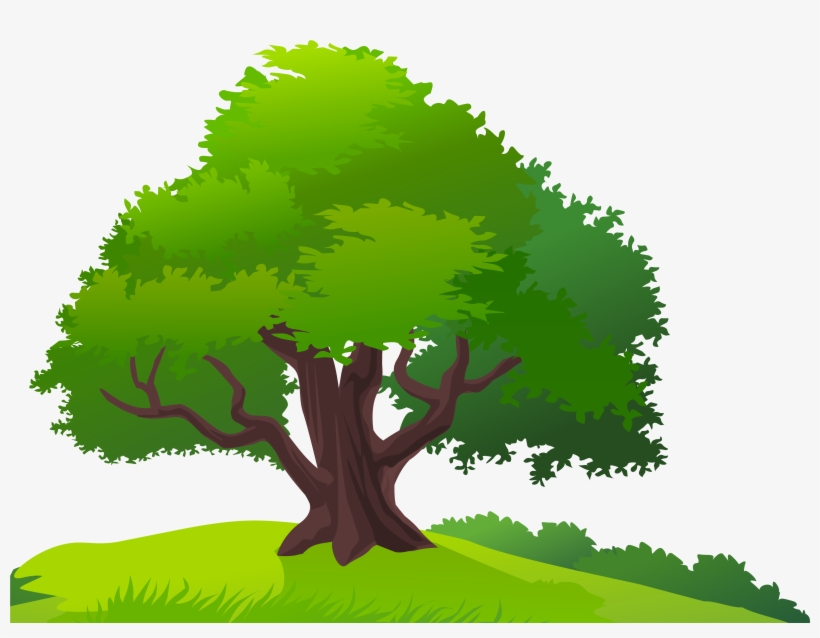 اختر التفاحة التي  تحمل كلمات مختومة بتنوين الكسر
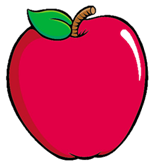 جزاءٌ
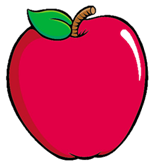 رجاءً
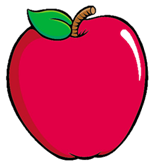 عَبِيْرٌ
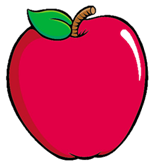 عسلًا
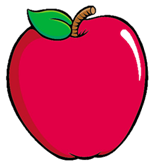 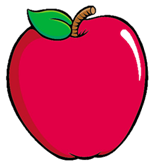 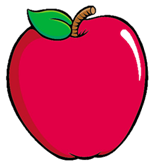 سماءٍ
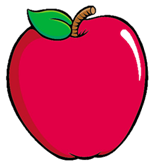 أسدٍ
عنبٍ
قَلَمًا
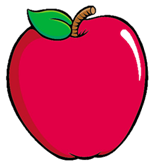 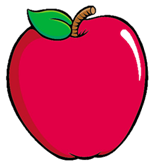 مكتبٍ
لبنٌ
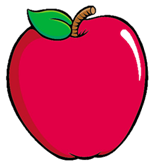 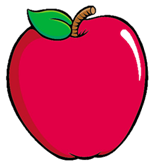 نبأٌ
ولدًا
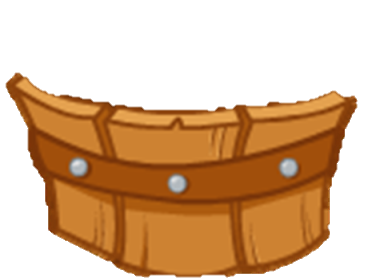 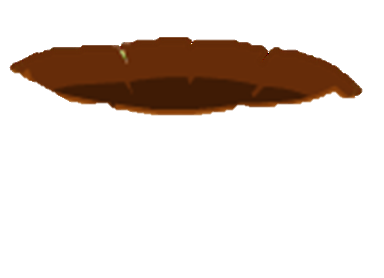 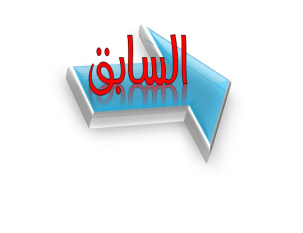 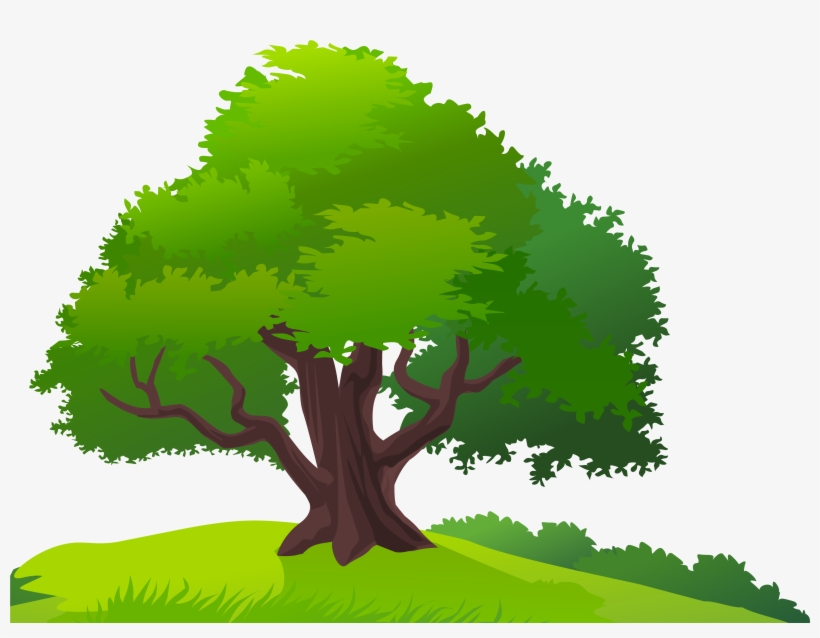 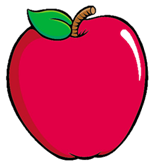 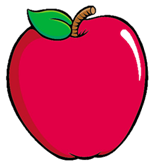 اختر التفاحة التي  تحمل كلمات مختومة بتنوين الضم
قَلَمًا
جزاءٌ
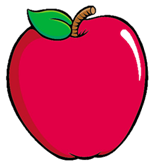 رجاءً
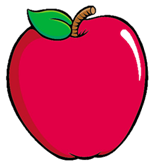 عَبِيْرٌ
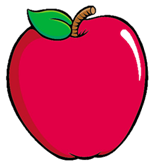 عسلًا
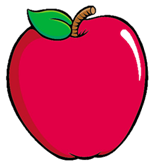 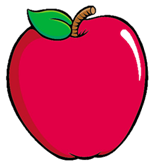 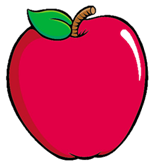 سماءٍ
أَسَدٍ
عِنَبٍ
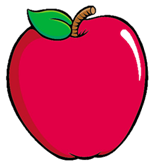 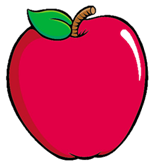 مكتبٍ
لبنٌ
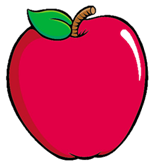 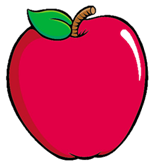 نبأٌ
وَلَدًا
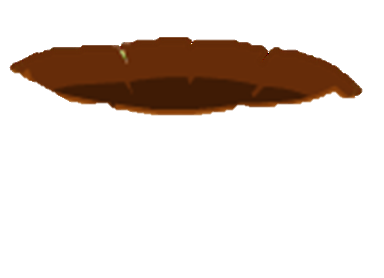 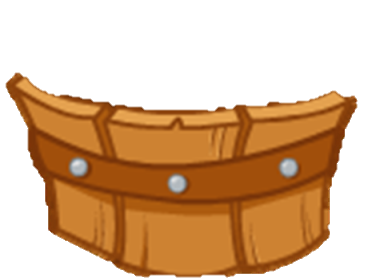 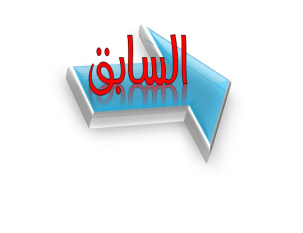 اضرب الْخلد صاحب التّنوين الصّحيح في لعبة wordwall:
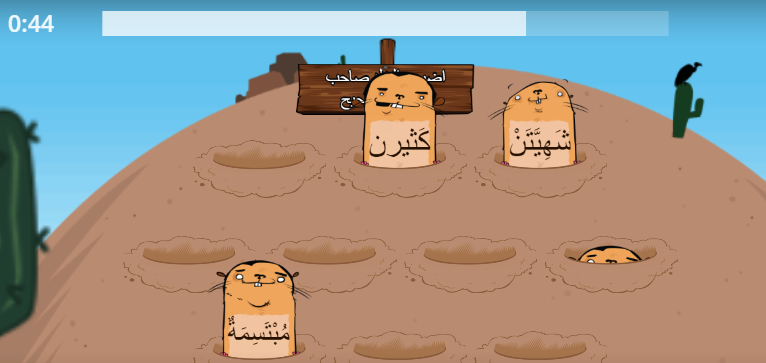 https://wordwall.net/play/4444/996/290
اضغط هنا للدخول إلى اللعبة
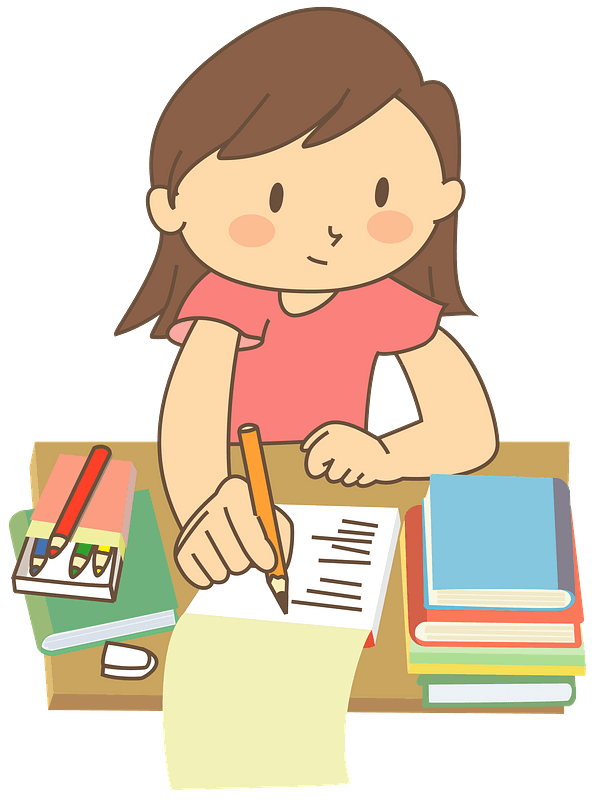 مهمتك لليوم  :
اكتب كلمة تحتوي على تنوين ضم أو كسر أو فتح في الدردشة :